Escuela Politécnica del Ejército
UNIDAD DE GESTION DE POSTGRADOS
MAESTRIA EN ENTRENAMIENTO DEPORTIVO
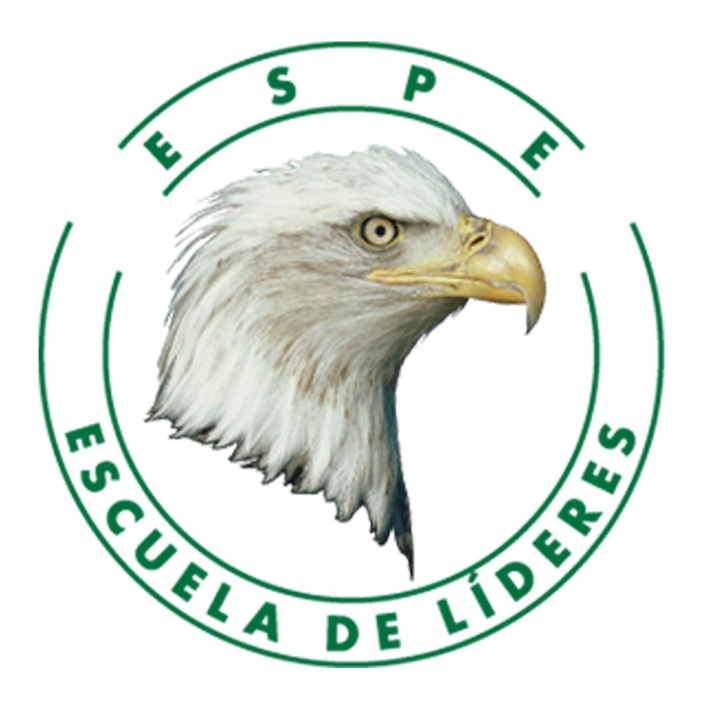 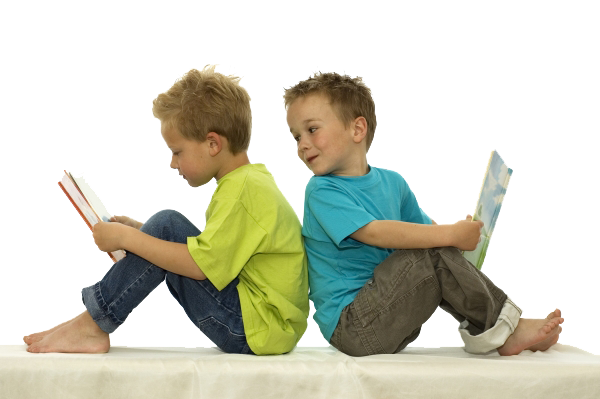 Lic. Katherine Aguilar Morocho
TEMA:
“INCIDENCIA DE LA ACTIVIDAD FÍSICA Y DEPORTIVA EN EL RENDIMIENTO ACADÉMICO EN NIÑOS DE EDAD ESCOLAR DE 8 A 10 AÑOS EN EL CENTRO DE EDUCACIÓN BÁSICA FISCAL“TEODORO WOLF” DEL CANTÓN SANTA ELENA, PROVINCIA DE SANTA ELENA, EN EL AÑO 2011-2012. PROPUESTA ALTERNATIVA”
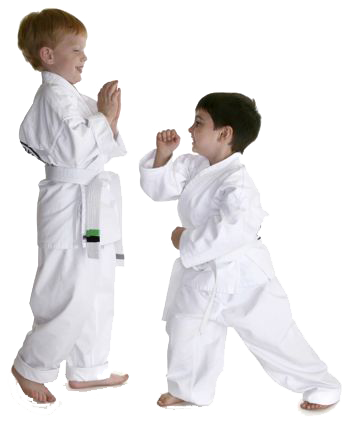 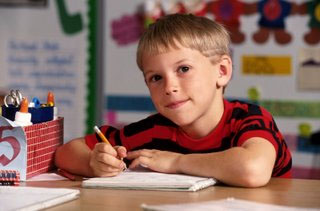 Director
Dr. Oswaldo Jeovanny  Ortiz Aldean
  Oponente
Msc. Mario Vaca
FORMULACIÓN DEL PROBLEMA
¿Cómo incide la actividad física y deportiva en el rendimiento académico en niños de edad escolar de 8 a 10 años en el Centro de Educación Básica Fiscal “Teodoro Wolf”?
OBJETIVOS
GENERAL
Determinar la incidencia de la actividad física y deportiva en el rendimiento académico en niños de edad escolar de 8 a 10 años en el Centro de Educación Básica Fiscal “Teodoro Wolf” del cantón Santa Elena, provincia de Santa Elena en el año 2011-2012.
ESPECÍFICOS
Conocer el nivel de actividad física y deportiva que realizan  los alumnos del Centro de Educación Básica Fiscal “Teodoro Wolf”
Determinar cuál es el nivel de rendimiento académico que realizan  los alumnos del Centro de Educación Básica Fiscal “Teodoro Wolf”
Proponer una alternativa de solución según los resultados
FUNDAMENTACIÓN TEÓRICA
RENDIMIENTO ACADÉMICO
DEFINICIÓN
Según el Diccionario de las Ciencias de la Educación, el rendimiento escolar se define como “el nivel de conocimiento de un alumno medido en una prueba de evaluación”.
Pizarro (1985), considera que el rendimiento académico: “es una medida de las capacidades que manifiestan en forma positiva lo que una persona ha aprendido como consecuencia de un proceso de formación.
ACTIVIDAD FÍSICA
CONCEPTO
El más utilizado es el concepto de Caspersen y col 1985 donde manifiestan “Cualquier movimiento corporal producido por la musculatura esquelética que resulte en gasto energético”.
Se debe diferenciar lo que es la actividad física diaria es decir lo que se mueve una persona cada día, y de lo que es capaz de hacer. La primera es un comportamiento, mientras la segunda es un atributo,  Rowland (2001).
ACTIVIDAD DEPORTIVA
CONCEPTO
El mismo concepto de Caspersen y col 1985 donde manifiestan “Cualquier movimiento corporal producido por la musculatura esquelética que resulte en gasto energético”.
Pero realizando deportes
MARCO METODOLÓGICO
TIPO DE INVESTIGACIONCORRELACIONAL
TÉCNICAS E INSTRUMENTOSRENDIMIENTO ACADEMICO: Banco de DatosACTIVIDAD FISICA: PasometríaACTIVIDAD DEPORTIVA: Encuesta validada
MUESTRA
Para el caso de nuestro estudio trabajamos con el total de la muestra de los niños de 8 a 10 años que cursan el cuarto, quinto y sexto grado. El universo corresponde a 245 alumnos distribuidos en: 
Cuarto Grado A con 49 alumnos, 
Cuarto Grado B con 48 alumnos, 
Quinto Grado A con 48 alumnos, 
Quinto Grado B con 45 alumnos y 
Sexto Grado A con 55 alumnos.
ACTIVIDAD FÍSICA
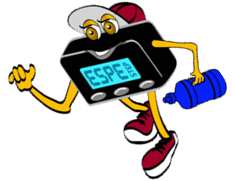 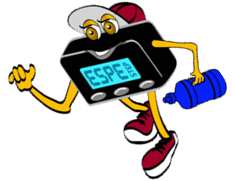 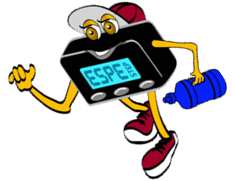 EVALUACIÓN DE LA ACTIVIDAD FÍSICA MEDIANTE PASOMETRÍA
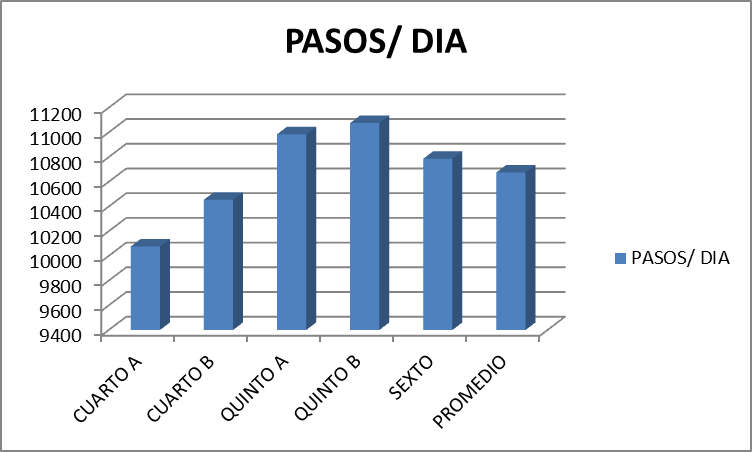 CATEGORÍA DE PASOS POR DÍA EN NIÑOSDE 6 A 12 AÑOS
<10.000 pasos / día		= sedentario
10.000-12.499 pasos / día		= bajo activo
12.500-14.999 pasos / día		= medio activo 
15.000 - 17.499 pasos / día	= activo
≥ 17.500 pasos / día		= muy activo
NIÑOS
<7.000 pasos / día		= sedentaria
7.000-9.499 pasos / día		= baja activa
9.500-11.999 pasos / día		= medio activo 
12.000 - 14.499 pasos / día	= activo
≥ 14.500 pasos / día		= muy activo
NIÑAS
Tudor-Locke y col. (2008)
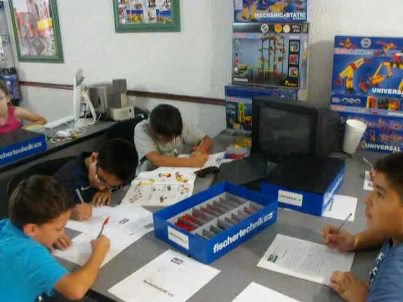 ACTIVIDAD DEPORTIVA
RESULTADOS DE LA ACTIVIDAD DEPORTIVA
CUANDO ESTÁN SOLOS
CUANDO ESTÁN ACOMPAÑADOS
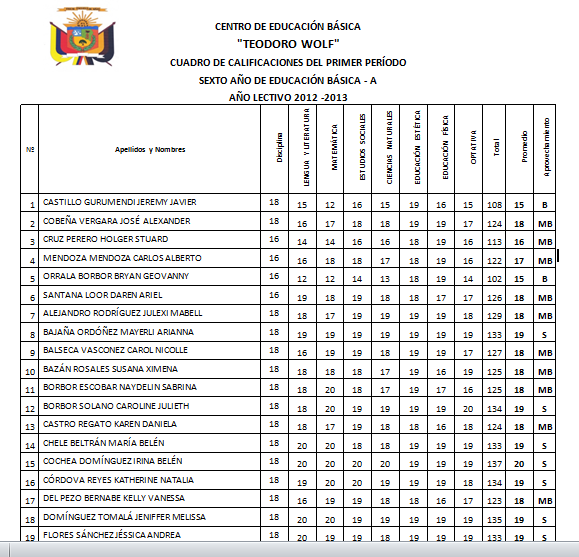 RENDIMIENTO 
ACADÉMICO
RESULTADOS DEL RENDIMIENTO ACADÉMICO
ASIGNATURAS
Lengua y Literatura
Matemáticas
Estudios Sociales
Ciencias Naturales
Educación Estética
Educación Física
Optativa
ANÁLISIS DE LA INICIDENCIA DE LA RELACIÓN DE LA ACTIVIDAD FÍSICA Y DEPORTIVA CON EL RENDIMIENTO ACADÉMICO
CONCLUSIONES
Los resultados no evidenciaron una íntima relación el nivel de actividad física y deportiva solo o acompañado con el rendimiento académico, de aprovechamiento y conducta, por lo que no se comprueba la hipótesis planteada.
La variable dependiente de aprovechamiento tiene una correlación negativa cuando se realiza actividad  física y actividad deportiva solo, mientras que cuándo se realiza una actividad deportiva acompañada tiene una correlación positiva media. 
La variable dependiente de conducta tiene una correlación muy diferente en relación a la de actividad física y deportiva solo o acompañado.
RECOMENDACIONES
Se debe proponer actividades físicas y actividades deportivas que las realicen solos las mismas que se relacionen con la estimulación del rendimiento académico de aprovechamiento y fortalecer las actividades deportivas acompañadas a fin de que sigan relacionándose con un mejor rendimiento académico de aprovechamiento.
A pesar de que los estudiados solo tienen una correlación positiva cuando practican actividades deportivas solos, creemos que es importante seguir con el estímulo de la actividad física y la actividad deportiva acompañada por el beneficio hacia el desarrollo humano que estas actividades han demostrado tener en otros estudios.
PROPUESTA
MEJORAMIENTO DE LA FORMACIÓN ACADÉMICA DE LOS NIÑOS Y NIÑAS EN EL CENTRO DE EDUCACIÓN BÁSICA FISCAL “TEODORO WOLF” DEL CANTÓN SANTA ELENA  PROVINCIA DE SANTA ELENA EN EL AÑO 2011-2012.

AUTOR: 
Lic. Elva Katherine Aguilar Morocho
FUNDAMENTACIÓN
El rendimiento académico de los niños ha ido en un progresivo decrecimiento en función de qué actividades pasivas ellos realizan en el tiempo libre ha llevado a determinar que el nivel de sedentarismo está incrementándose lo que nos hace predecir que en un futuro cercano tendremos que enfrentar a situaciones de enfermedades que con el aparecimiento asociado del sobrepeso y obesidad, los que pondrá en peligro la Salud y la Vida misma del ser humano.
OBJETIVOS
ESPECÍFICOS
GENERAL
Aplicar un plan de actividades físico - deportivo para incrementar la participación de los niños a fin de que su formación académica tenga un rendimiento que satisfaga las necesidades sociales y fortalezca su formación cultural integral.
Lograr que las actividades físico deportivas sean realizadas por el mayor número de niños.

Garantizar una mejora del rendimiento académico en relación al punto de partida.
BENEFICIARIOS
INDIRECTOS
DIRECTOS
Los 245  niños de entre 8 y 10 años, al realizar las actividades físico deportivas del centro de Educación Básica Fiscal “Teodoro Wolf”
La  sociedad en general, ya que se analizará cual es la causa de un rendimiento académico inadecuado.
Según los datos arrojados dentro de la investigación se determinó que los niños preferían realizar actividades en compañía, por lo que la propuesta está orientada a actividades grupales, las mismas que deberán ser realizadas bajo las siguientes recomendaciones.
Que las actividades deberán ser realizadas tres veces por semana indistintamente del día, y constituye deber de la Escuela planificar los días aptos para ser realizadas tomando en cuenta  períodos de exámenes y días festivos.

Las actividades deberán ser realizadas después del horario de clases y con una duración de dos horas pedagógicas (noventa minutos).

3. Durante la semana se deberá acumular 270 minutos es decir 4 horas 30 minutos como recomendación ideal.

4. Las actividades durante la semana pueden ser divida en clubes:
ACTIVIDADES DEPORTIVAS:

Club de fútbol
Club de básquet
Club de voleibol
Club de danza y baile
Club de defensa personal
Club de aérobicos
Club de natación
Club de musculación, pesas y el surf.
ACTIVIDADES ARTÍSTICAS Y DEL CONOCIMIENTO

Club de pintura
Club de lectura
Club de teatro
 
ACTIVIDADES CON LA SOCIEDAD

Voluntariado
Organización de Juegos deportivos (Campeonatos)
Organización de Juegos Recreativos
Conferencias relacionadas con los temas de actualidad
ACTIVIDADES AL AIRE LIBRE
Campamentos
Caminatas
Excursiones 
 ACTIVIDADES DEPORTIVAS 
CAMPEONATOS RELÁMPAGO 
Fútbol 
Básquet
Voleibol
 ACTIVIDADES RECREATIVAS
Juegos tradicionales
Casino psicomotor
Concursos de talentos (teatro, baile, habilidades varias.)
PROPUESTA DE JUEGOS BASTANTE FÁCILES Y DIVERTIDOS
PROPUESTA DE ALGUNOS JUEGOS COMO ALTERNATIVA RECREATIVA Y DEPORTIVA
CRONOGRAMA  OPTATIVO (1)
CRONOGRAMA  OPTATIVO (2)
CRONOGRAMA  OPTATIVO (3)
ACTIVIDADES MASIVAS PARA FINES DE SEMANA
DURACIÓN DEL PROYECTO
BASES EN LAS QUE SE SUSTENTA LA PROPUESTA DEL PLAN.
PRESUPUESTO GENERAL
FINANCIAMIENTO
MUCHAS GRACIAS
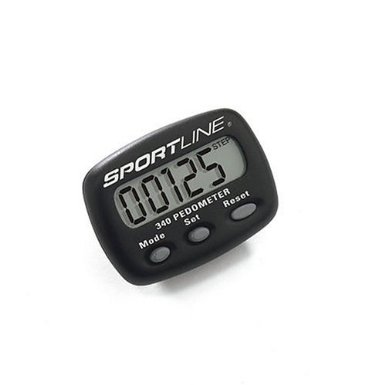 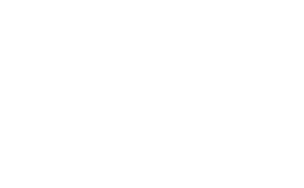